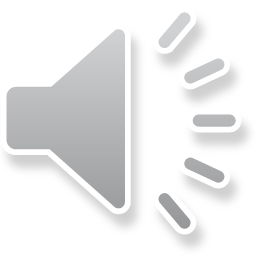 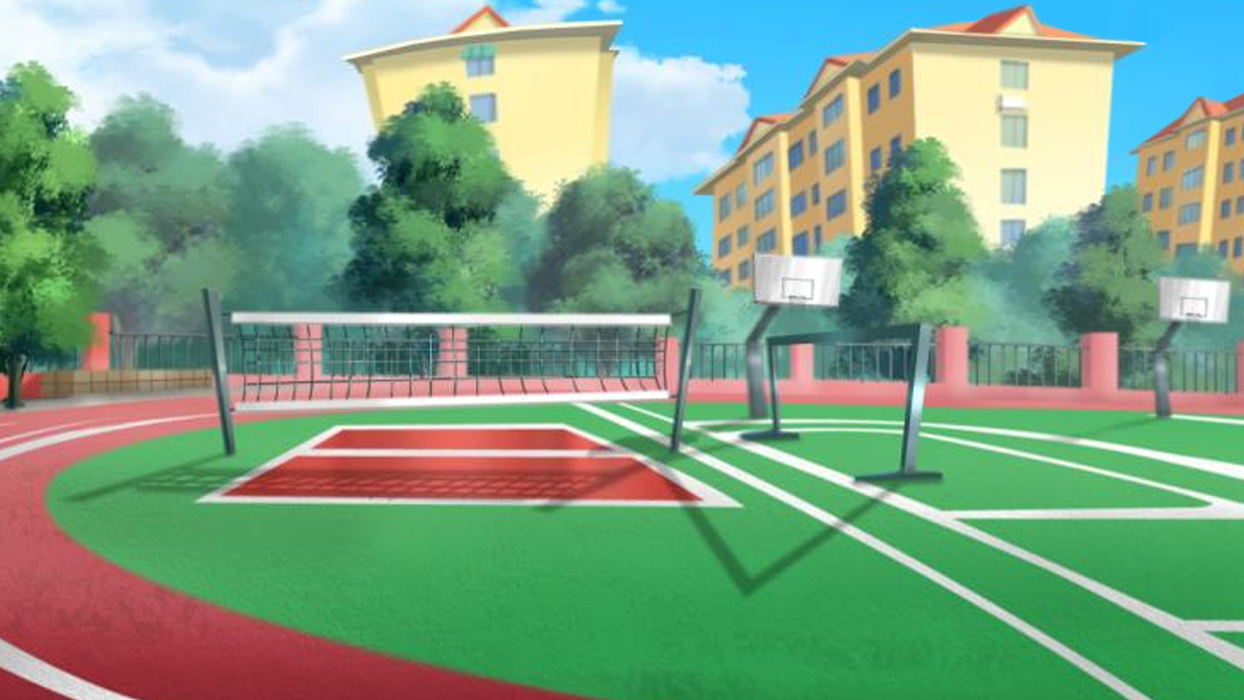 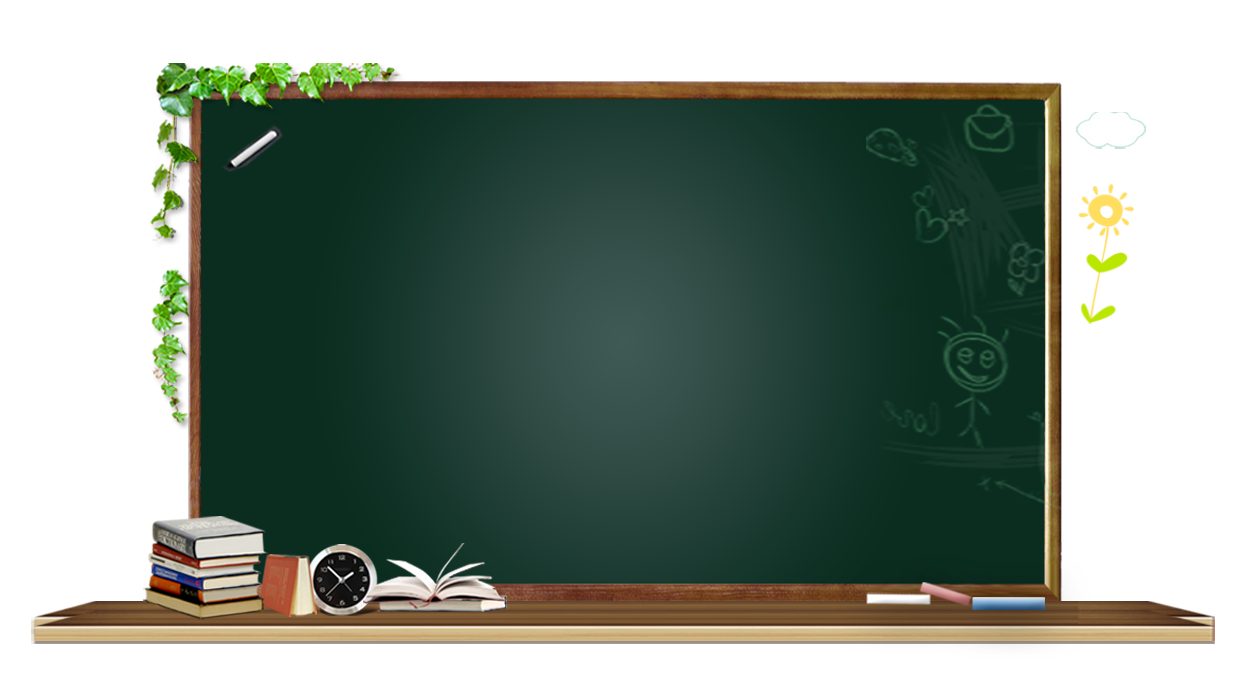 教师说课PPT
读书分享/教育培训/读书课件/教师公开课/教师演讲/好书分享
说课老师：情缘素材    时间：2018.9.11
详细内容……点击输入本栏的具体文字详细内容……点击输入本栏的具体文字，简明扼要的说明分项内容，此为概念图解。
[Speaker Notes: 更多模板请关注：https://haosc.taobao.com]
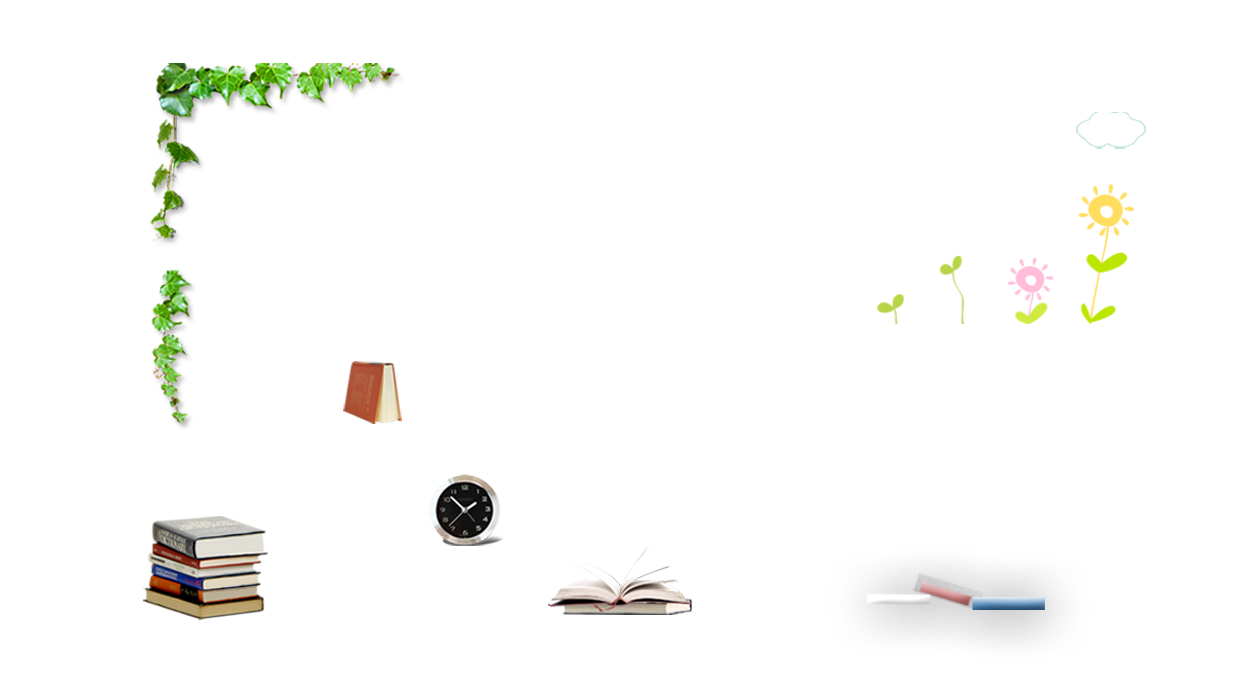 目 录
DIRECTORY
教学内容

详细内容……点击输入本栏的具体文字，简明扼要的说明分项内容，此为概念图解。
教学目标

详细内容……点击输入本栏的具体文字，简明扼要的说明分项内容，此为概念图解。
55%
39%
65%
教学过程

详细内容……点击输入本栏的具体文字，简明扼要的说明分项内容，此为概念图解。
36%
教学准备

详细内容……点击输入本栏的具体文字，简明扼要的说明分项内容，此为概念图解。
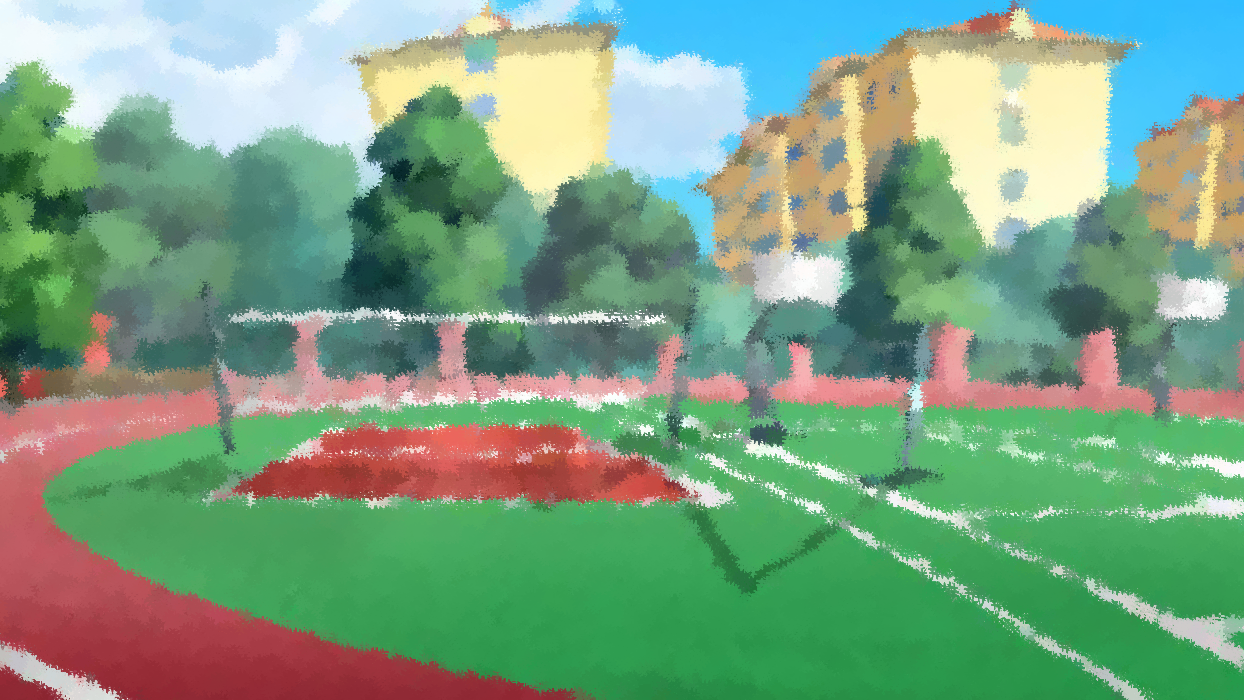 教学内容
TEACHING CONTENT
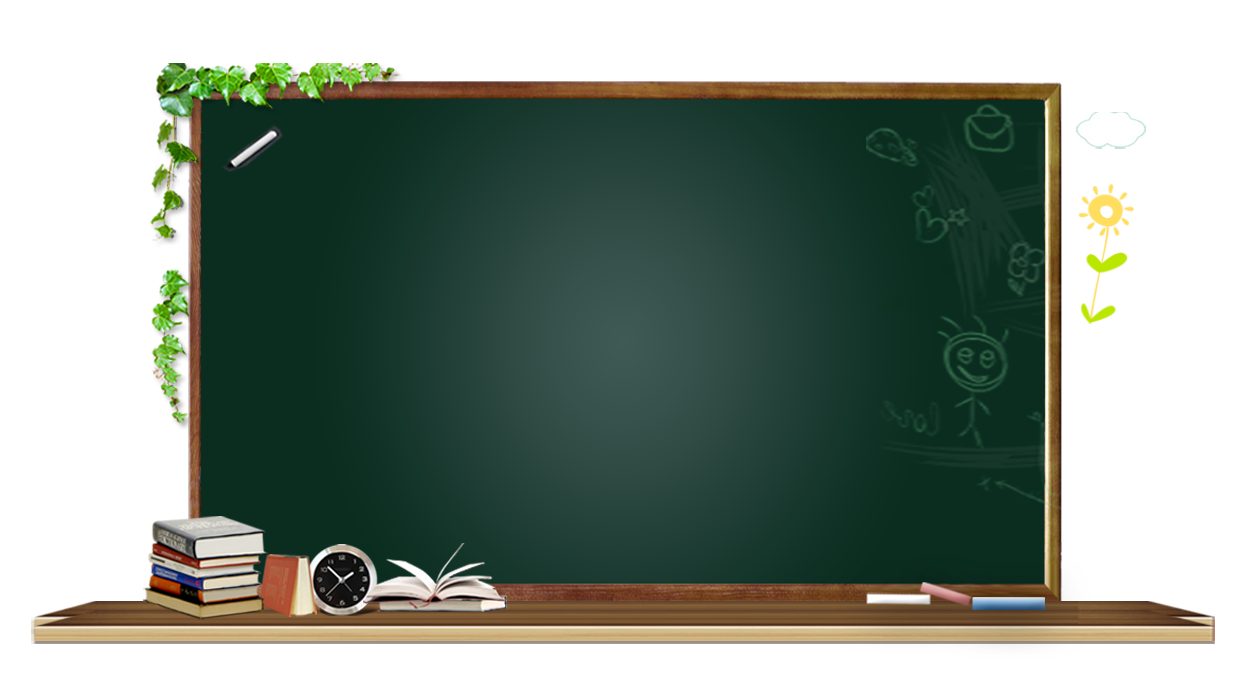 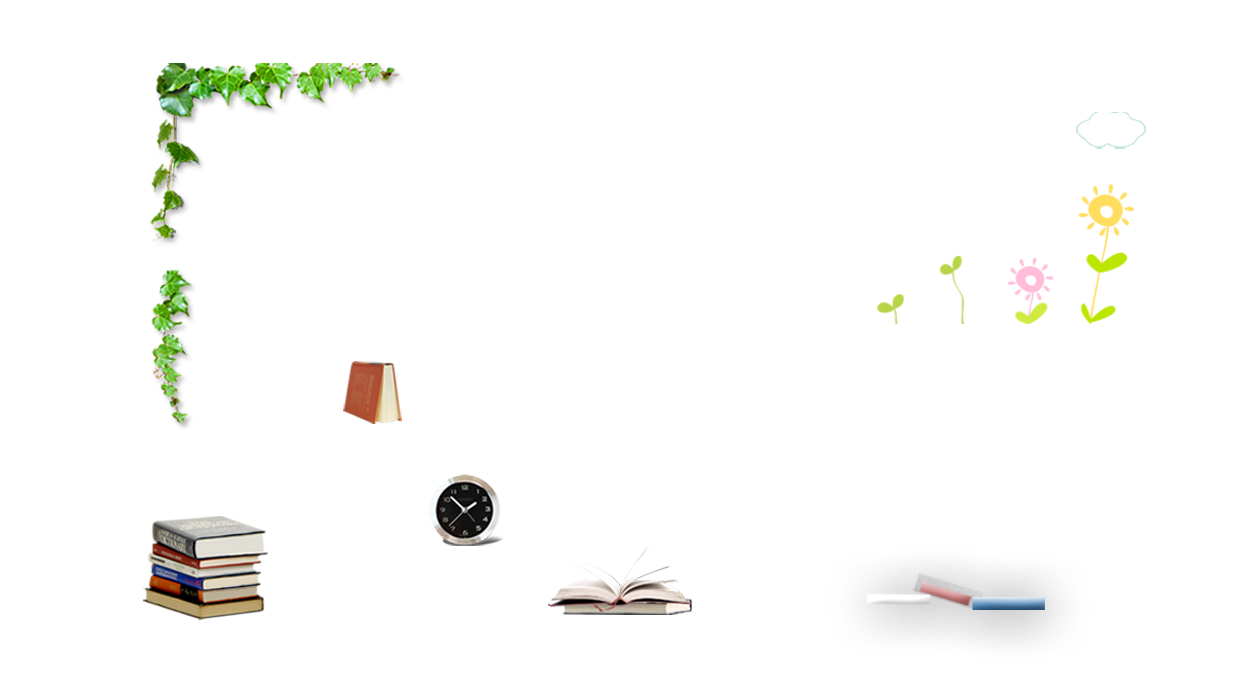 教学内容
TEACHING CONTENT
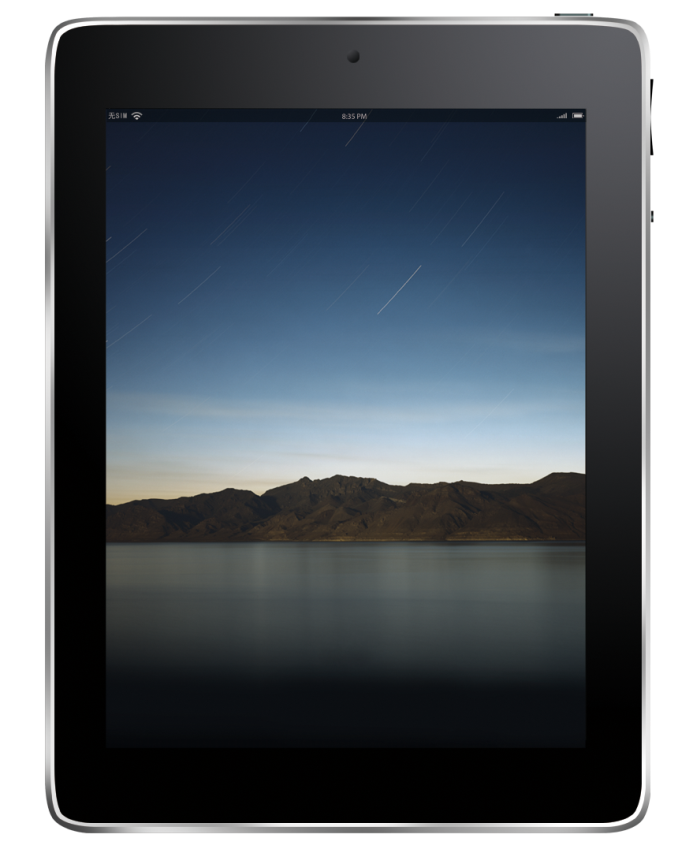 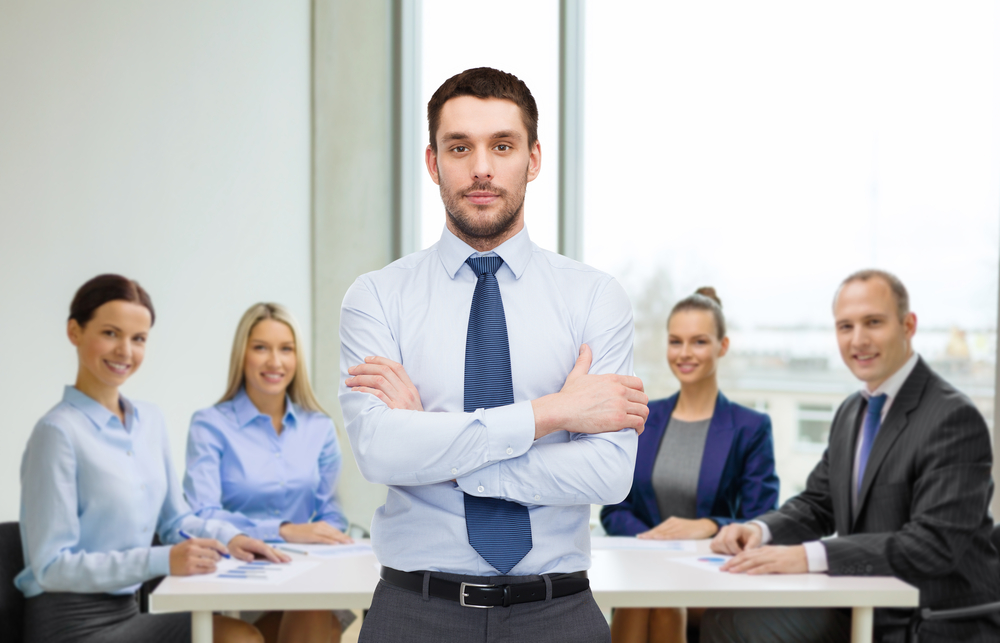 详细内容……点击输入本栏的具体文字，简明扼要的说明分项内容，此为概念图解。
ADD THE TITLE
详细内容……点击输入本栏的具体文字，简明扼要的说明分项内容，此为概念图解。
详细内容……点击输入本栏的具体文字，简明扼要的说明分项内容，此为概念图解。
详细内容……点击输入本栏的具体文字，简明扼要的说明分项内容，此为概念图解。
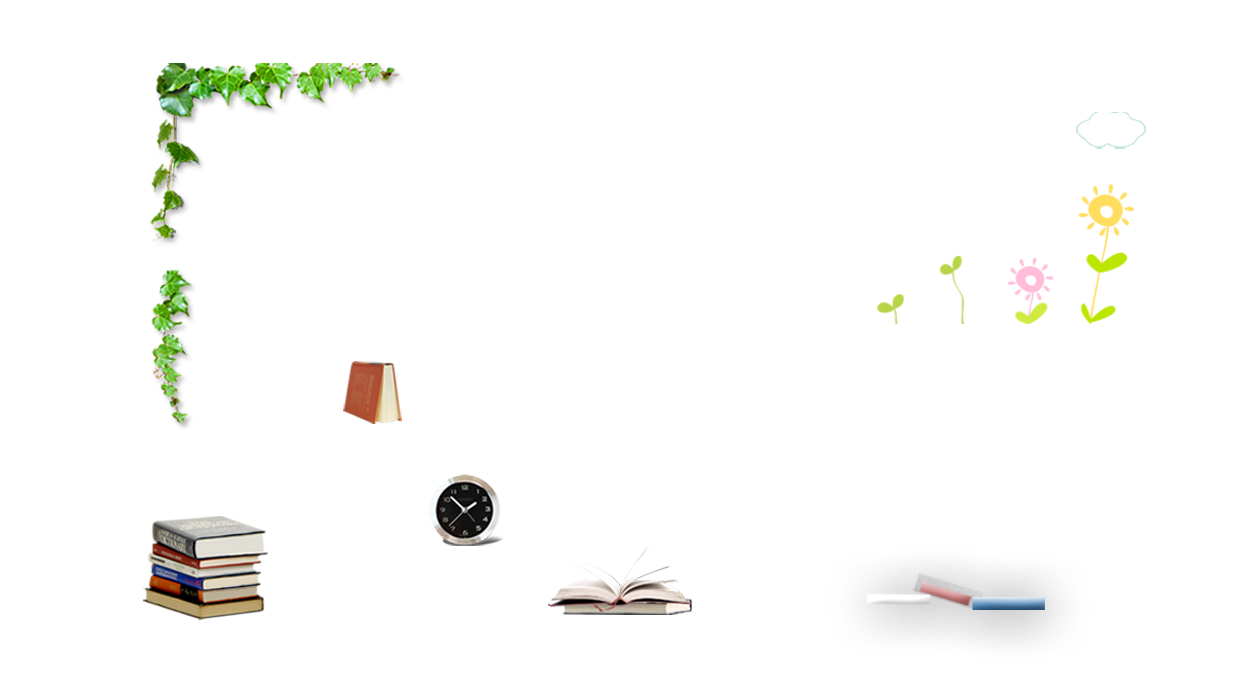 教学内容
TEACHING CONTENT
10%
45%
55%
75%
输入你的标题
输入你的标题
输入你的标题
输入你的标题
详细内容……点击输入本栏的具体文字
详细内容……点击输入本栏的具体文字
详细内容……点击输入本栏的具体文字
详细内容……点击输入本栏的具体文字
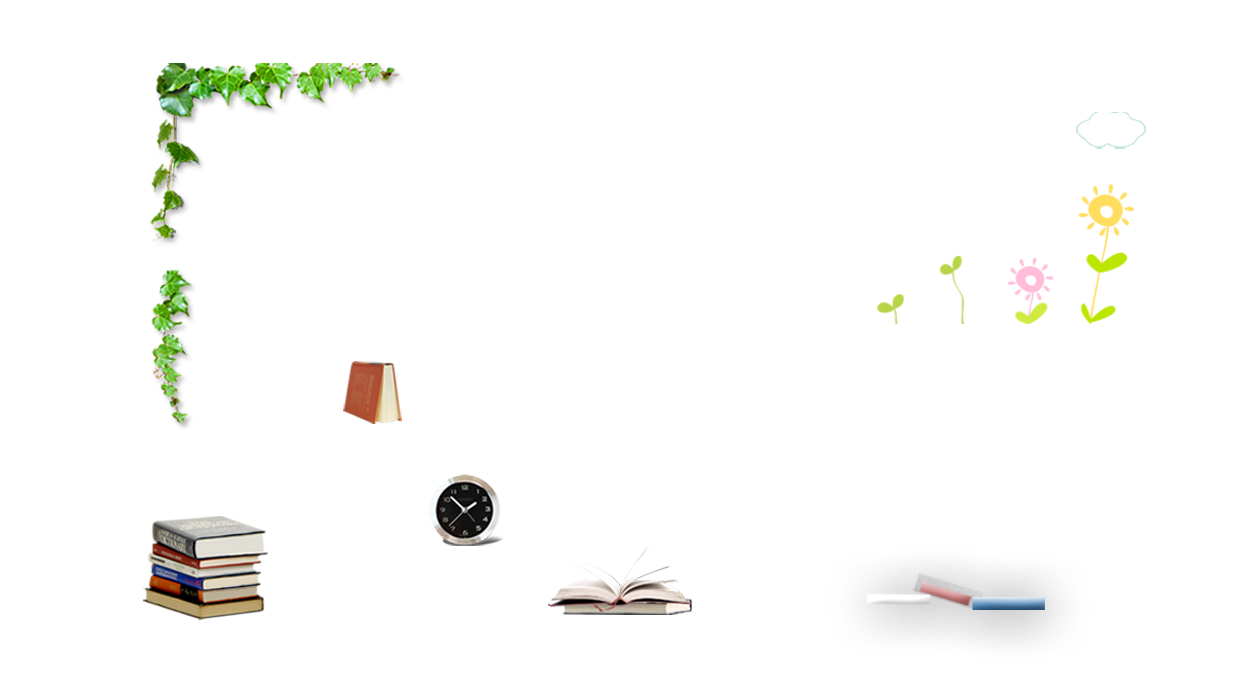 教学内容
TEACHING CONTENT
详细内容……点击输入本栏的具体文字，简明扼要的说明分项内容，此为概念图解。
详细内容……点击输入本栏的具体文字，简明扼要的说明分项内容，此为概念图解。
输入你的标题
输入你的标题
详细内容……点击输入本栏的具体文字，简明扼要的说明分项内容，此为概念图解。
详细内容……点击输入本栏的具体文字，简明扼要的说明分项内容，此为概念图解。
输入你的标题
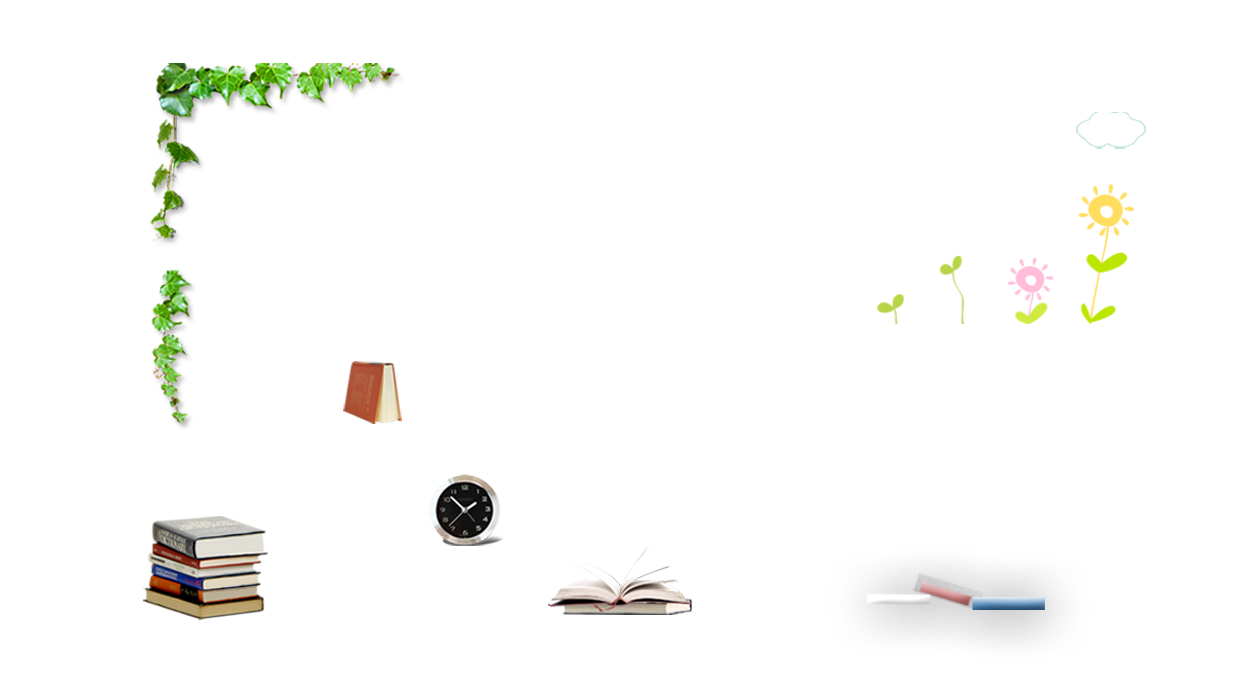 教学内容
TEACHING CONTENT
输入你的标题
BUSINESS DEVELOPER, MARKETING DEPARTMENT

详细内容……点击输入本栏的具体文字，简明扼要的说明分项内容，此为概念图解。
            
详细内容……点击输入本栏的具体文字，简明扼要的说明分项内容，此为概念图解。
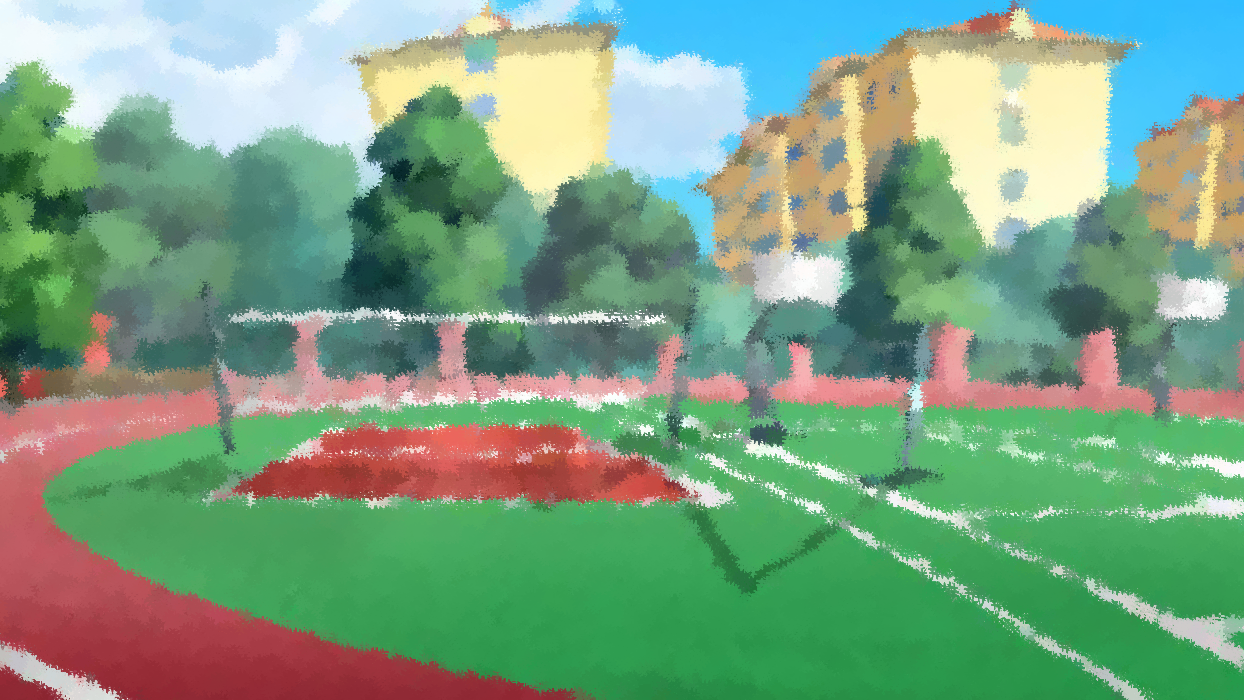 教学目标
TEACHING GOAL
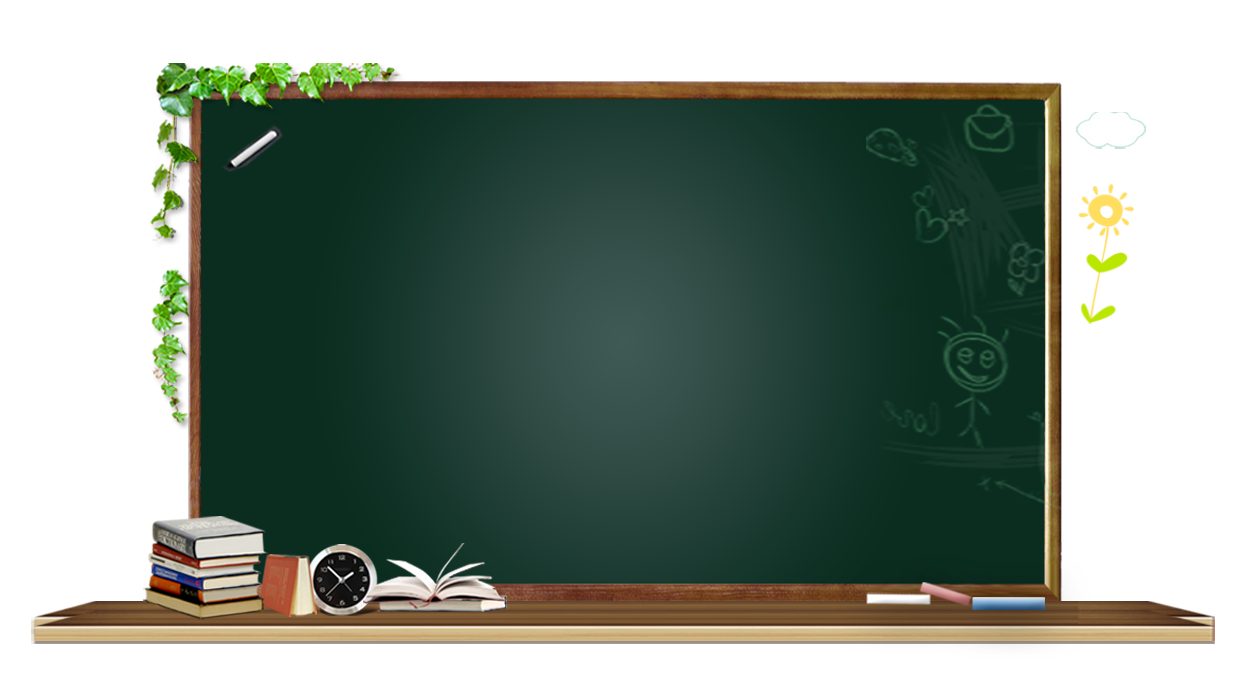 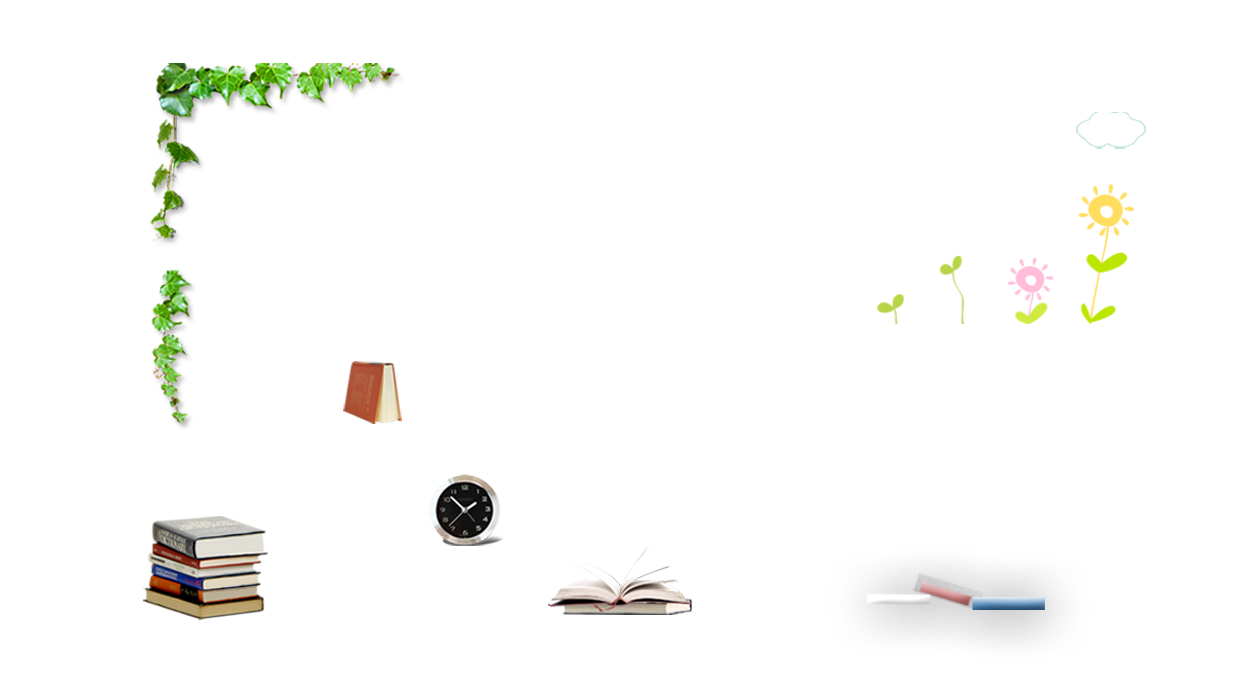 教学目标
TEACHING GOAL
01
02
03
04
输入你的标题
输入你的标题
输入你的标题
输入你的标题
详细内容……点击输入本栏的具体文字，简明扼要的说明分项内容，此为概念图解。
详细内容……点击输入本栏的具体文字，简明扼要的说明分项内容，此为概念图解。
详细内容……点击输入本栏的具体文字，简明扼要的说明分项内容，此为概念图解。
详细内容……点击输入本栏的具体文字，简明扼要的说明分项内容，此为概念图解。
详细内容……点击输入本栏的具体文字，简明扼要的说明分项内容，此为概念图解。
DESIGNER
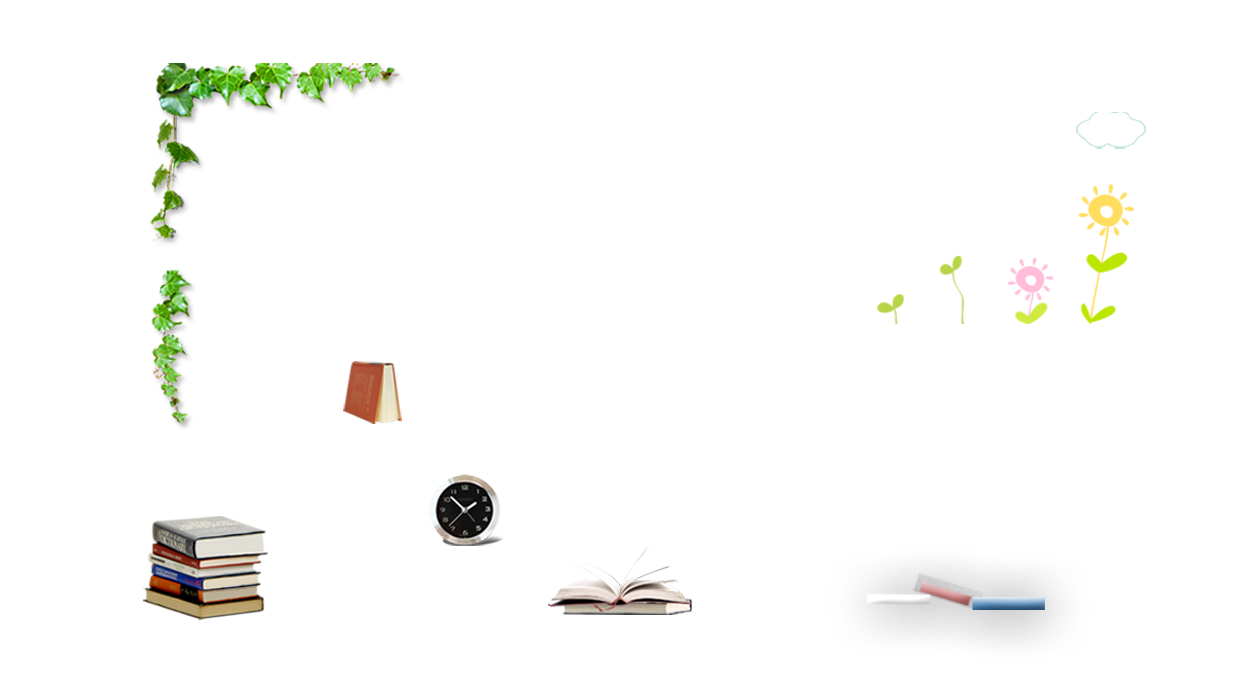 教学目标
TEACHING GOAL
输入你的标题
详细内容……点击输入本栏的具体文字，简明扼要的说明分项内容，此为概念图解。


输入你的标题

输入你的标题
详细内容……点击输入本栏的具体文字，简明扼要的说明分项内容，此为概念图解。
详细内容……点击输入本栏的具体文字，简明扼要的说明分项内容，此为概念图解。
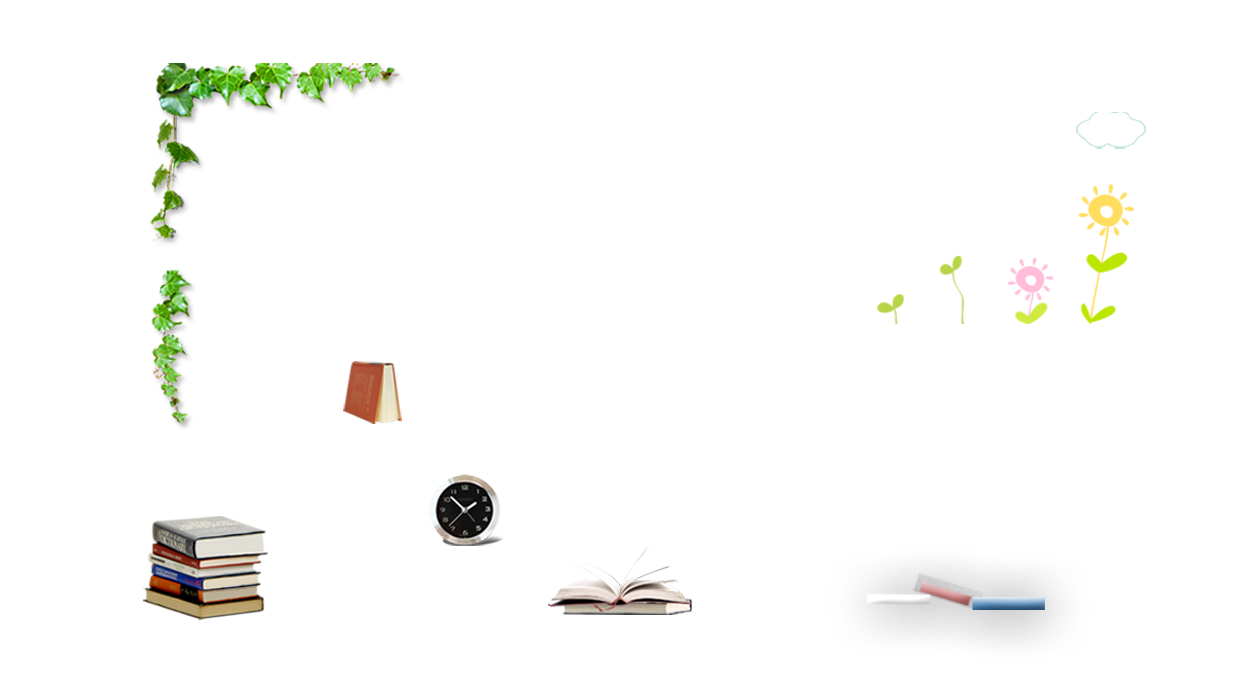 教学目标
TEACHING GOAL
Start
Finish
01
02
03
04
Awesome Slides
High Quality
Infographics
Innovation
详细内容……点击输入本栏的具体文字，简明扼要的说明分项内容，此为概念图解。
详细内容……点击输入本栏的具体文字，简明扼要的说明分项内容，此为概念图解。
详细内容……点击输入本栏的具体文字，简明扼要的说明分项内容，此为概念图解。
详细内容……点击输入本栏的具体文字，简明扼要的说明分项内容，此为概念图解。
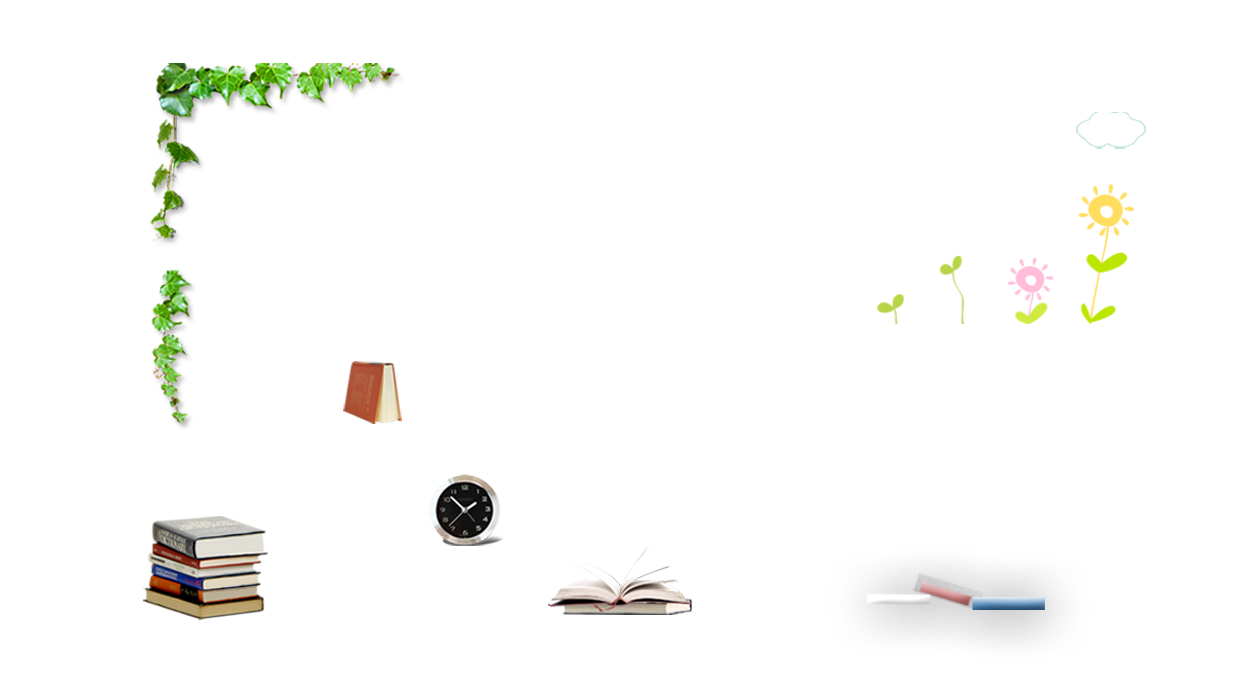 教学目标
TEACHING GOAL
20%
40%
60%
80%
输入你的标题
你的标题
你的标题
你的标题
你的标题
01
详细内容……点击输入本栏的具体文字，简明扼要的说明分项内容，此为概念图解。
详细内容……点击输入本栏的具体文字详细内容……点击输入本栏的具体文字，简明扼要的说明分项内容，此为概念图解。
02
详细内容……点击输入本栏的具体文字，简明扼要的说明分项内容，此为概念图解。
03
详细内容……点击输入本栏的具体文字，简明扼要的说明分项内容，此为概念图解。
04
详细内容……点击输入本栏的具体文字，简明扼要的说明分项内容，此为概念图解。
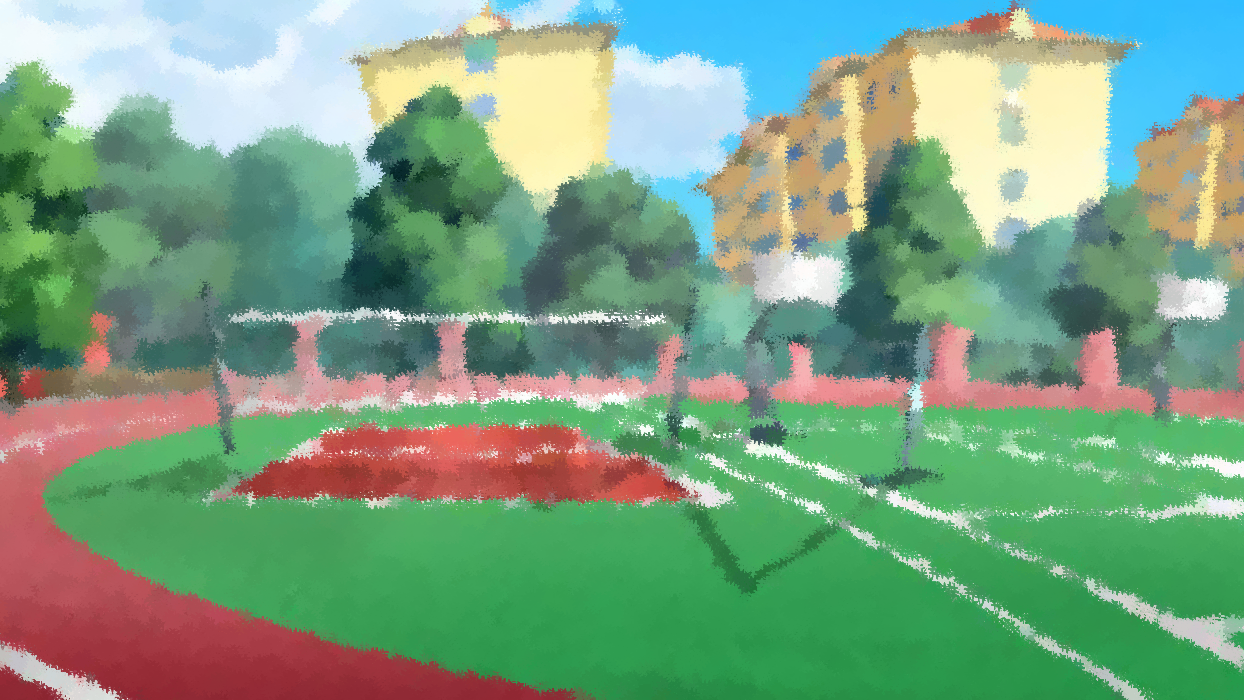 教学准备
TEACHING PREPARATION
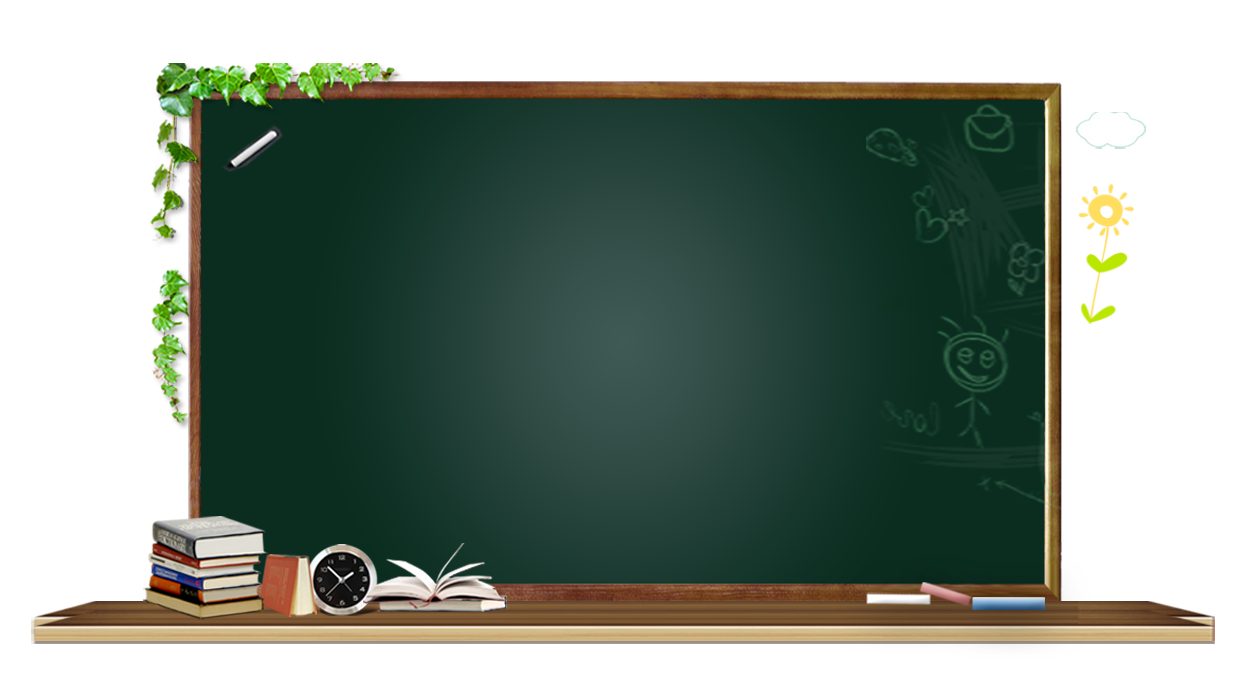 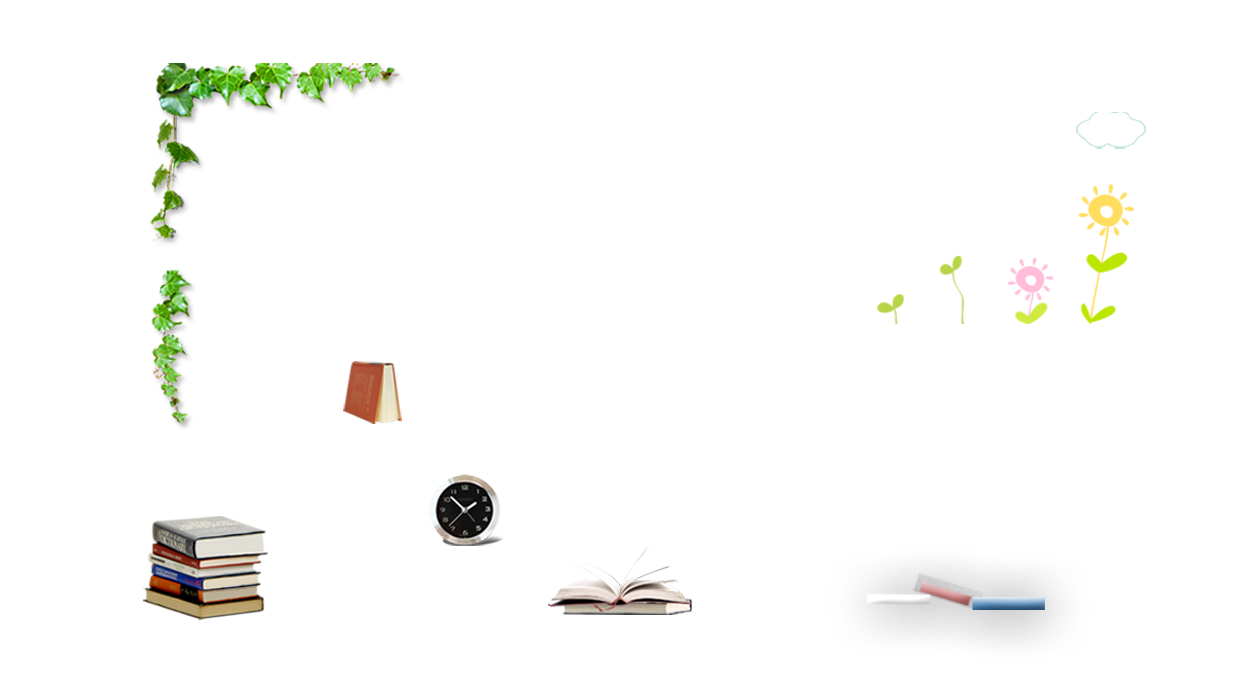 教学准备
TEACHING PREPARATION
输入你的标题
详细内容……点击输入本栏的具体文字，简明扼要的说明分项内容，此为概念图解。
输入你的标题
详细内容……点击输入本栏的具体文字，简明扼要的说明分项内容，此为概念图解。
详细内容……点击输入本栏的具体文字详细内容……点击输入本栏的具体文字，简明扼要的说明分项内容，此为概念图解。
详细内容……点击输入本栏的具体文字，简明扼要的说明分项内容，此为概念图解。
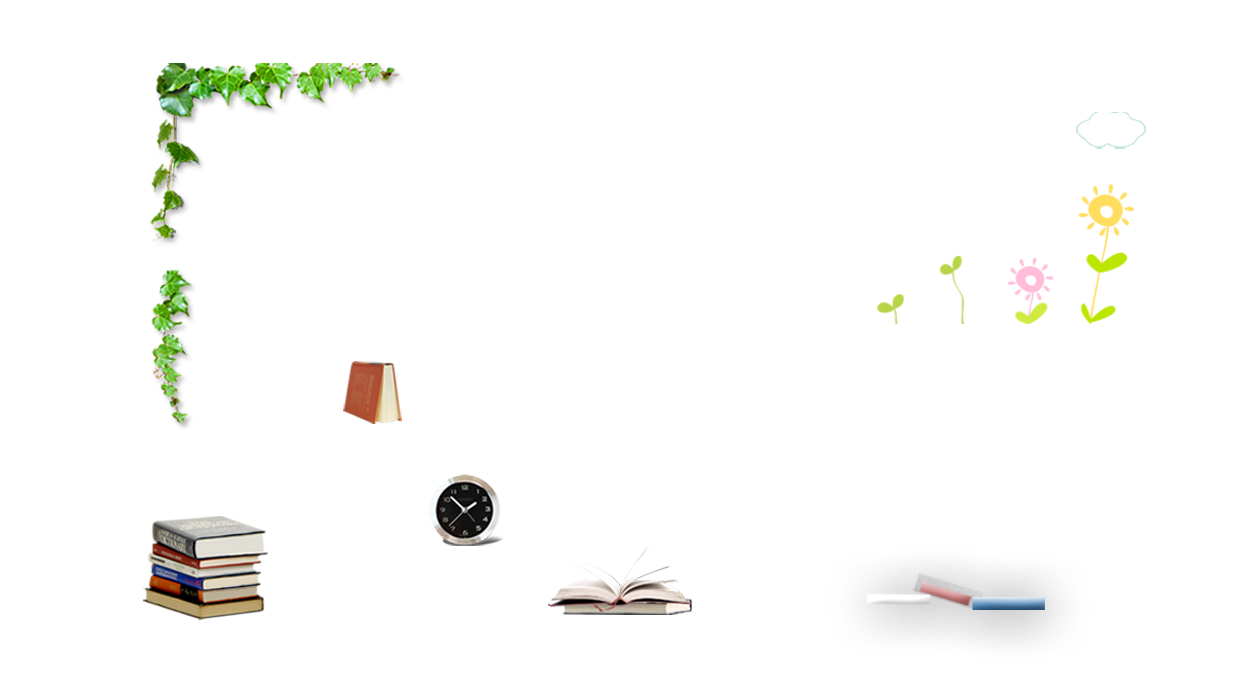 教学准备
TEACHING PREPARATION
详细内容……点击输入本栏的具体文字，简明扼要的说明分项内容，此为概念图解。
详细内容……点击输入本栏的具体文字，简明扼要的说明分项内容，此为概念图解。
65%
75%
45%
Professional
High Quality
Awesome Charts
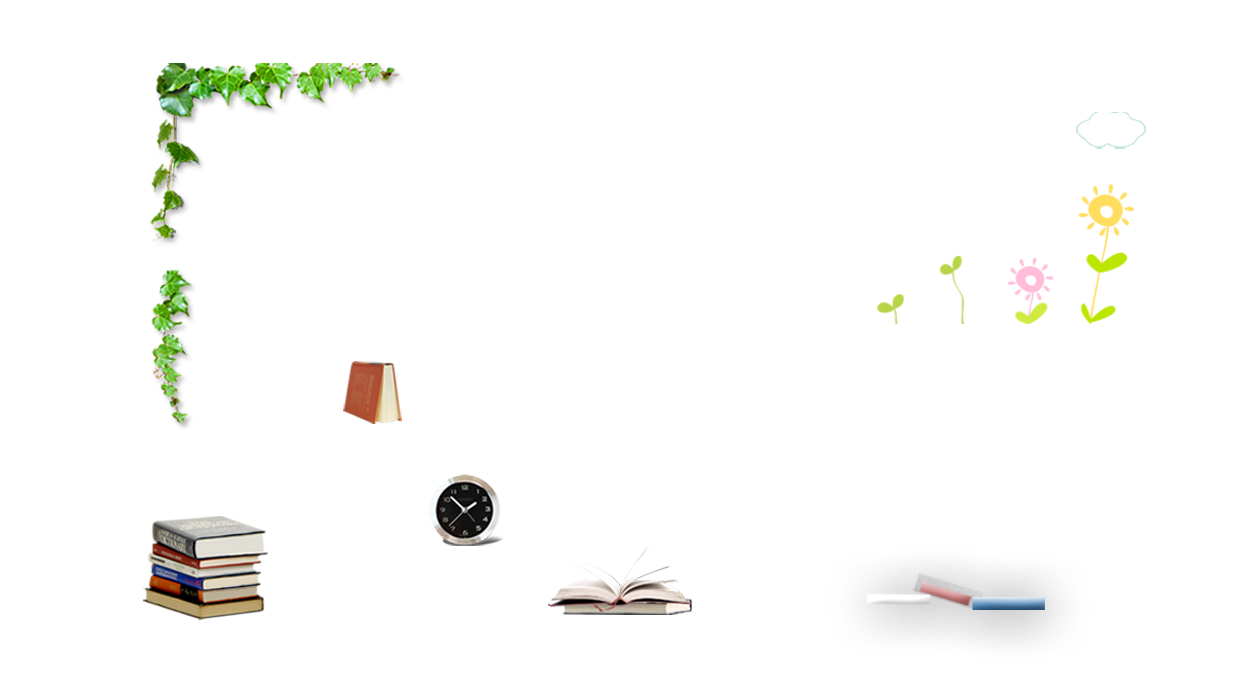 教学准备
TEACHING PREPARATION
04
Lorem Ipsum Penatibus
Lorem Ipsum Penatibus
01
Q1
Q2
Q3
Q4
03
输入你的标题
详细内容……点击输入本栏的具体文字，简明扼要的说明分项内容，此为概念图解。
Lorem Ipsum Penatibus
Lorem Ipsum Penatibus
02
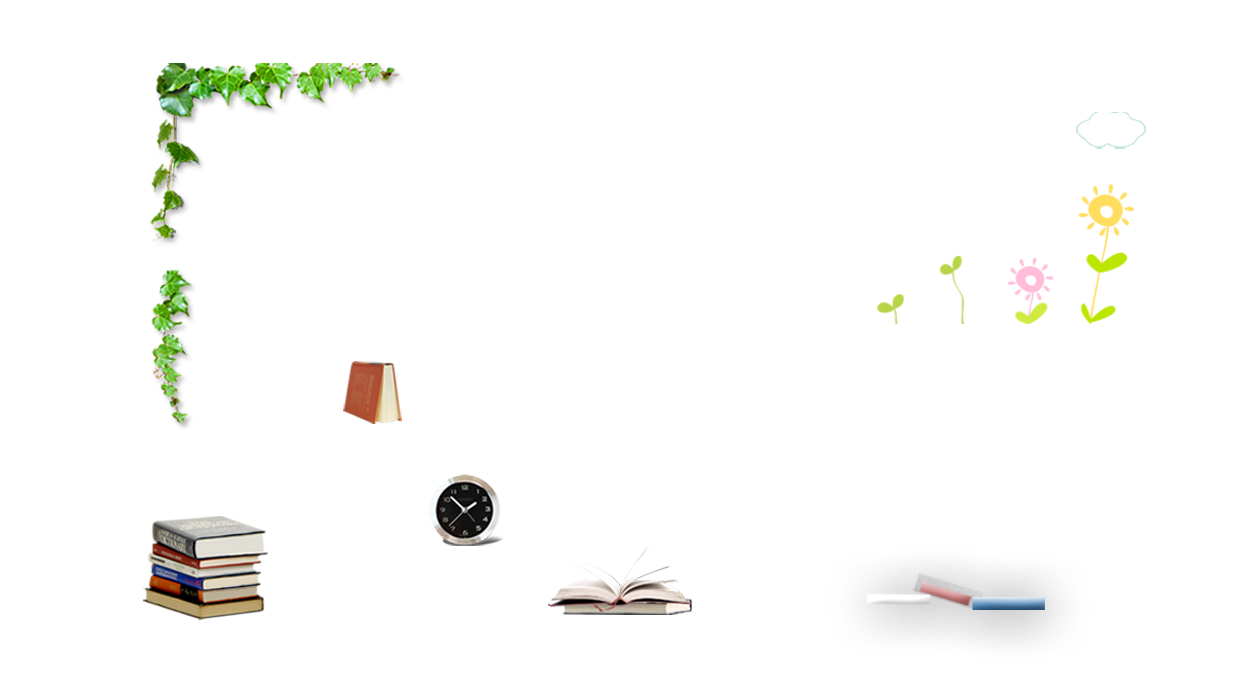 教学准备
TEACHING PREPARATION
vs
输入你的标题
$7.8 M
$ 3.5 M
输入你的标题
45,678
45,678
详细内容……点击输入本栏的具体文字详细内容……点击输入本栏的具体文字，简明扼要的说明分项内容，此为概念图解。
详细内容……点击输入本栏的具体文字详细内容……点击输入本栏的具体文字，简明扼要的说明分项内容，此为概念图解。
45,678
45,678
45,678
45,678
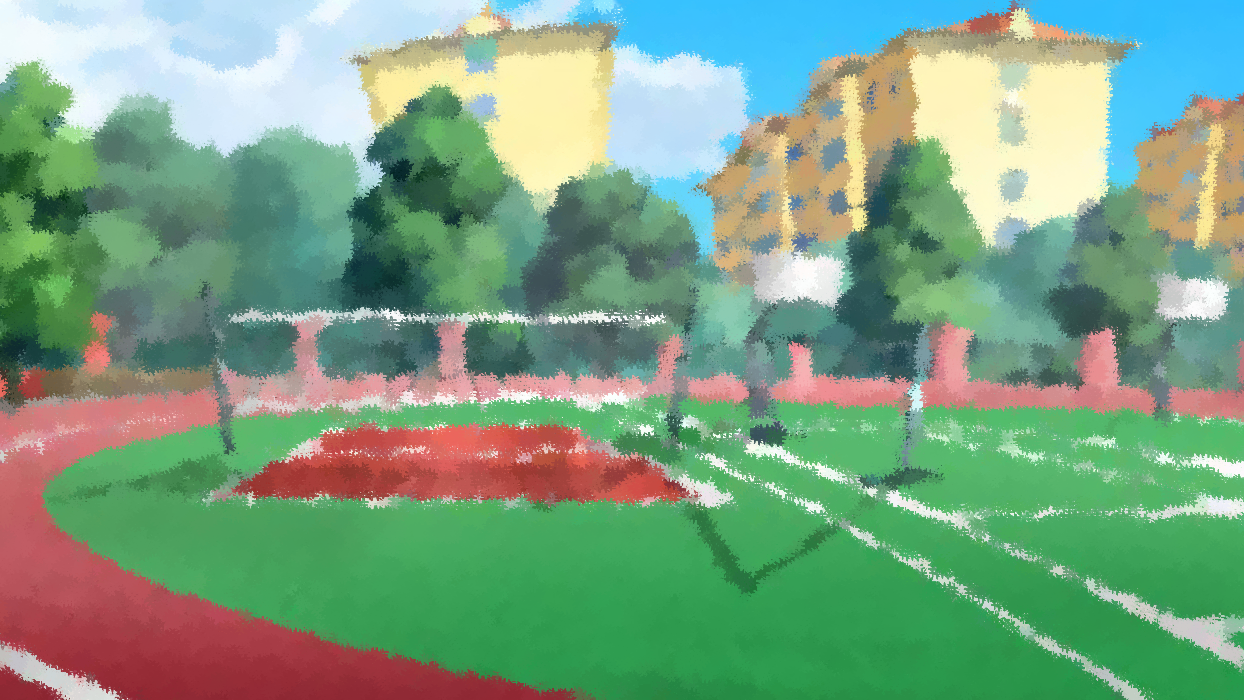 教学过程
TEACHING PROCESS
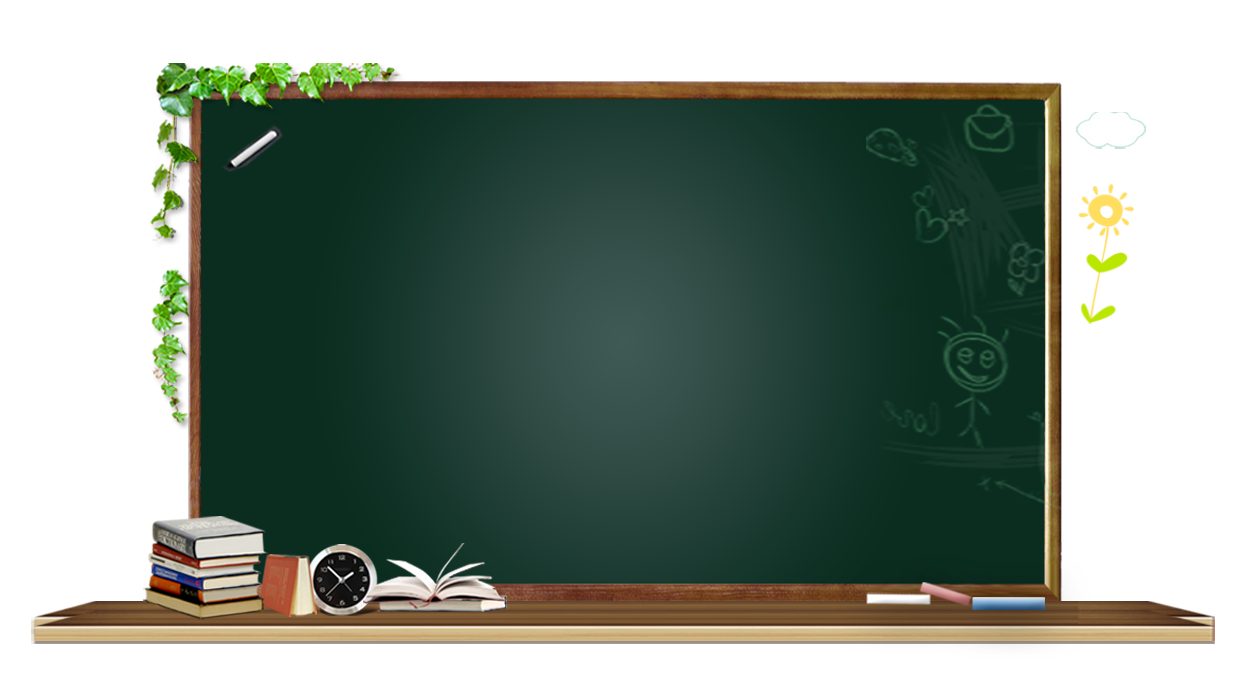 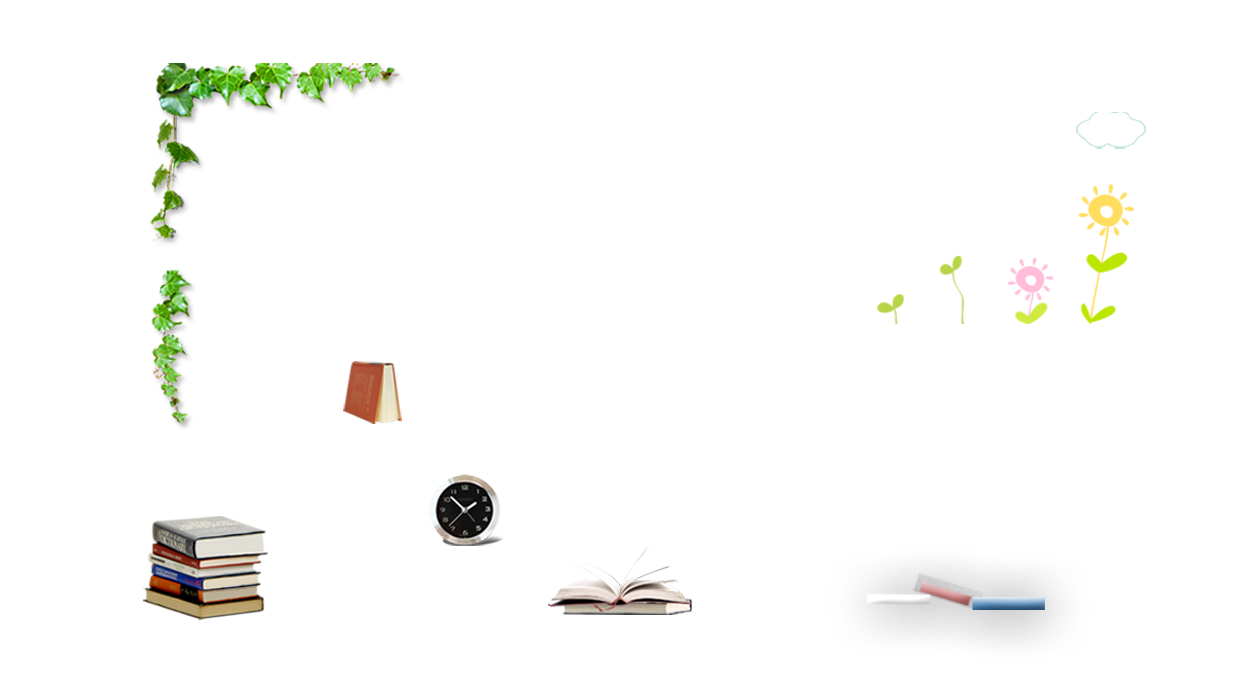 教学过程
TEACHING PROCESS
70%
50%
40%
输入你的标题

详细内容……点击输入本栏的具体文字，简明扼要的说明分项内容，此为概念图解。
输入你的标题

详细内容……点击输入本栏的具体文字，简明扼要的说明分项内容，此为概念图解。
输入你的标题

详细内容……点击输入本栏的具体文字，简明扼要的说明分项内容，此为概念图解。
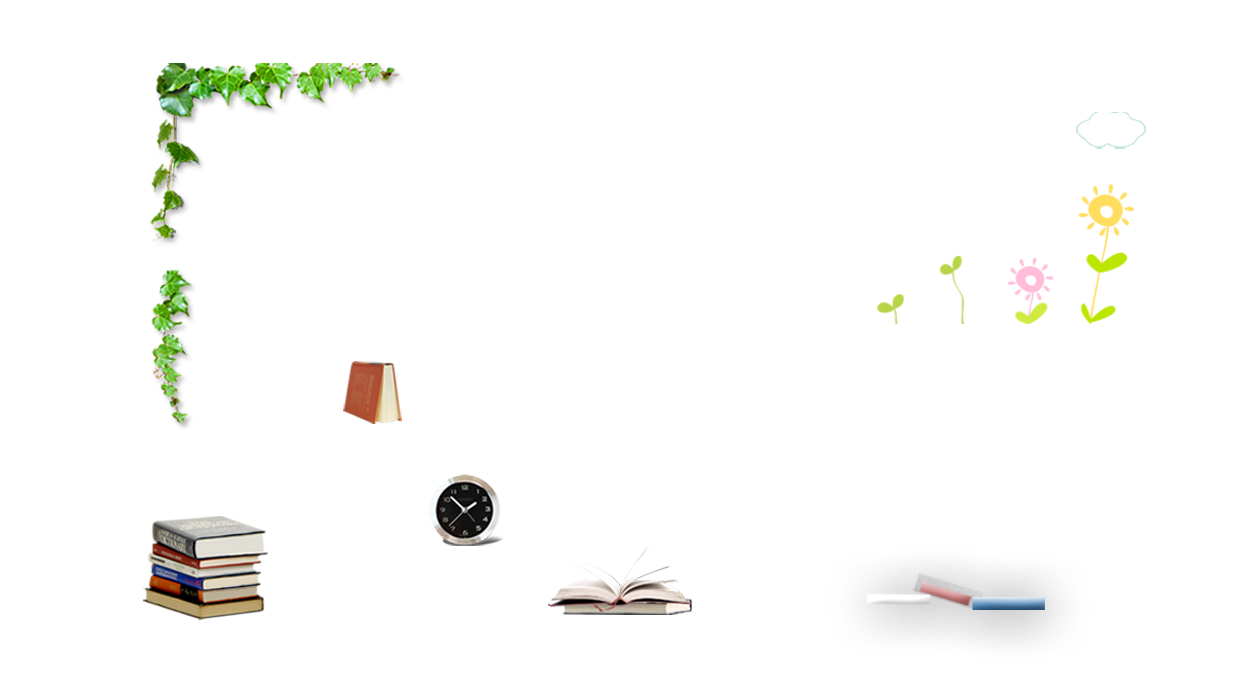 教学过程
TEACHING PROCESS
标题
80%
40%
输入你的标题
详细内容……点击输入本栏的具体文字
输入你的标题
详细内容……点击输入本栏的具体文字
50%
90%
输入你的标题
详细内容……点击输入本栏的具体文字
输入你的标题
详细内容……点击输入本栏的具体文字
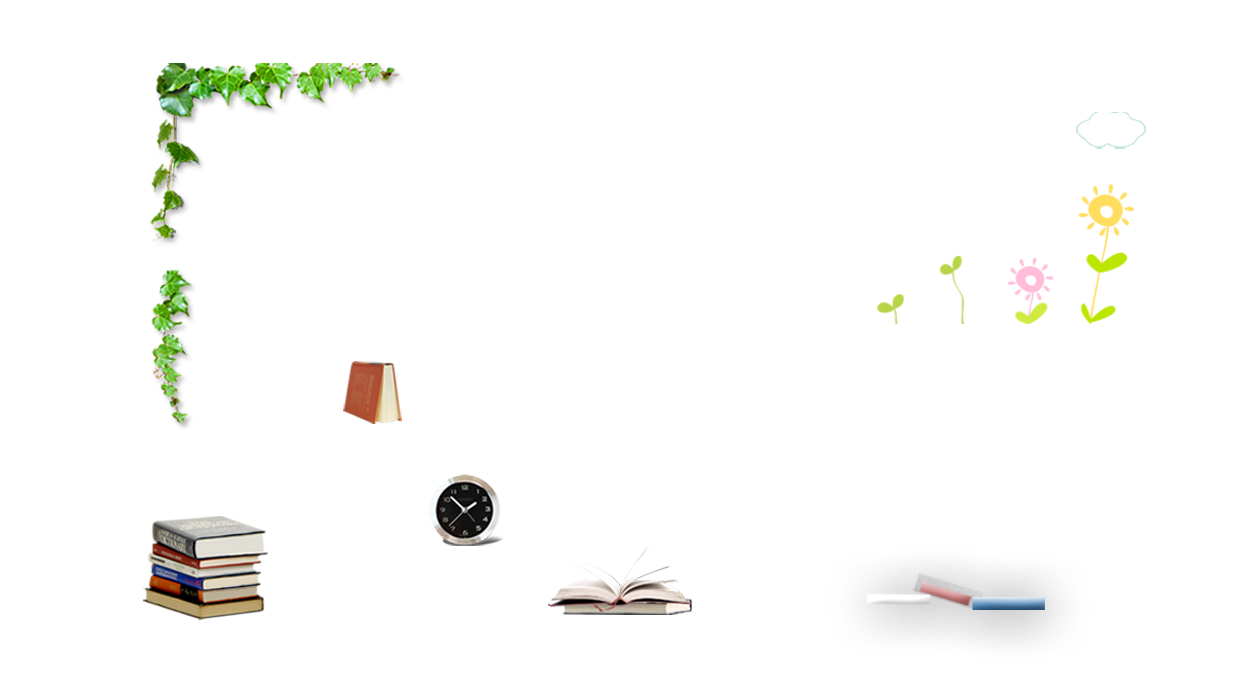 教学过程
TEACHING PROCESS
输入你的标题
输入你的标题
详细内容……点击输入本栏的具体文字，简明扼要的说明分项内容，此为概念图解。
详细内容……点击输入本栏的具体文字，简明扼要的说明分项内容，此为概念图解。
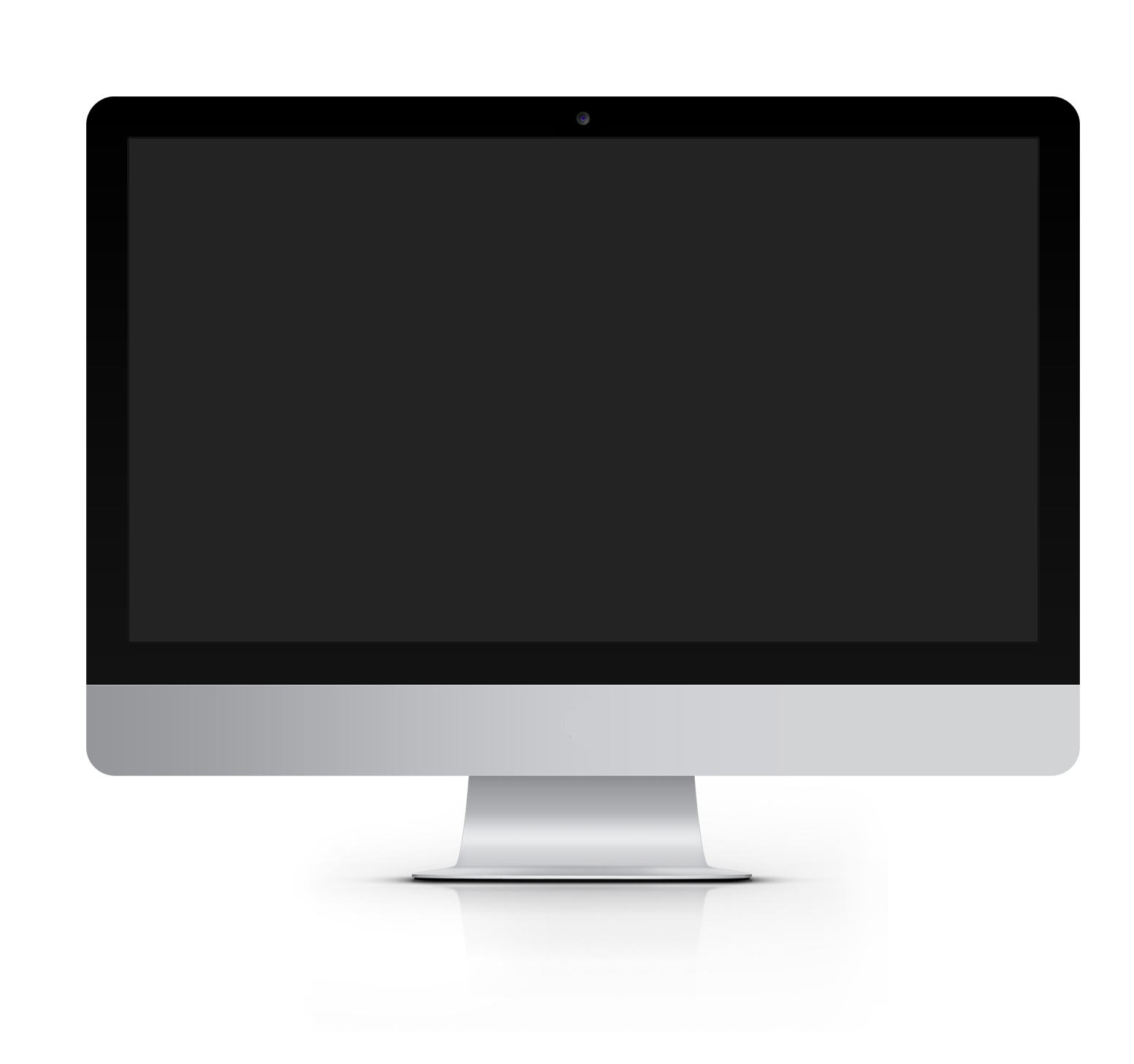 输入你的标题
输入你的标题
详细内容……点击输入本栏的具体文字，简明扼要的说明分项内容，此为概念图解。
详细内容……点击输入本栏的具体文字，简明扼要的说明分项内容，此为概念图解。
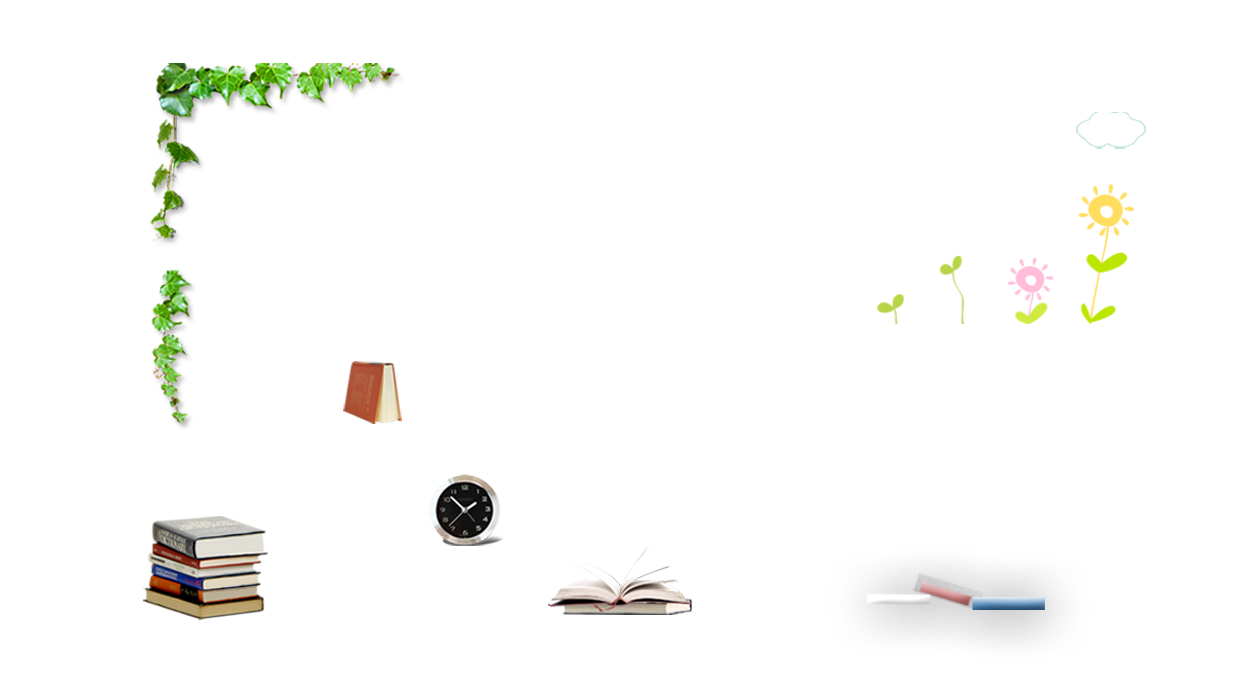 教学过程
TEACHING PROCESS
详细内容……点击输入本栏的具体文字
详细内容……点击输入本栏的具体文字
详细内容……点击输入本栏的具体文字
详细内容……点击输入本栏的具体文字
详细内容……点击输入本栏的具体文字
输入你的标题
详细内容……点击输入本栏的具体文字
详细内容……点击输入本栏的具体文字详细内容……点击输入本栏的具体文字，简明扼要的说明分项内容，此为概念图解。
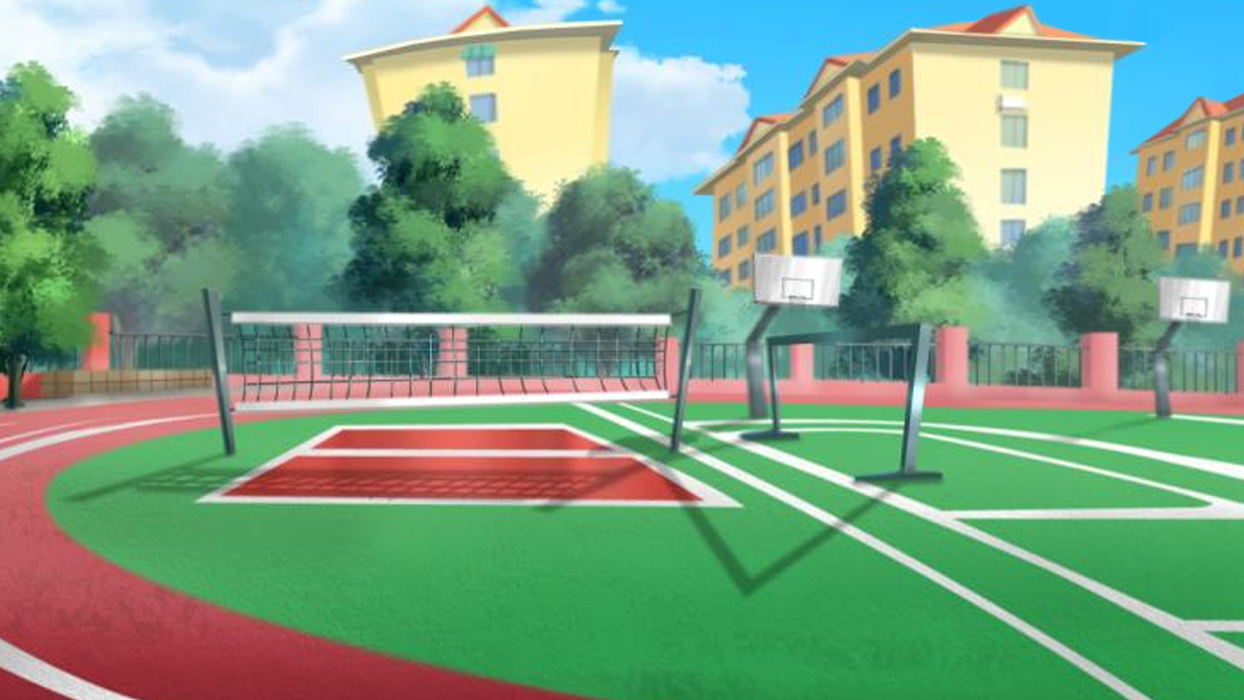 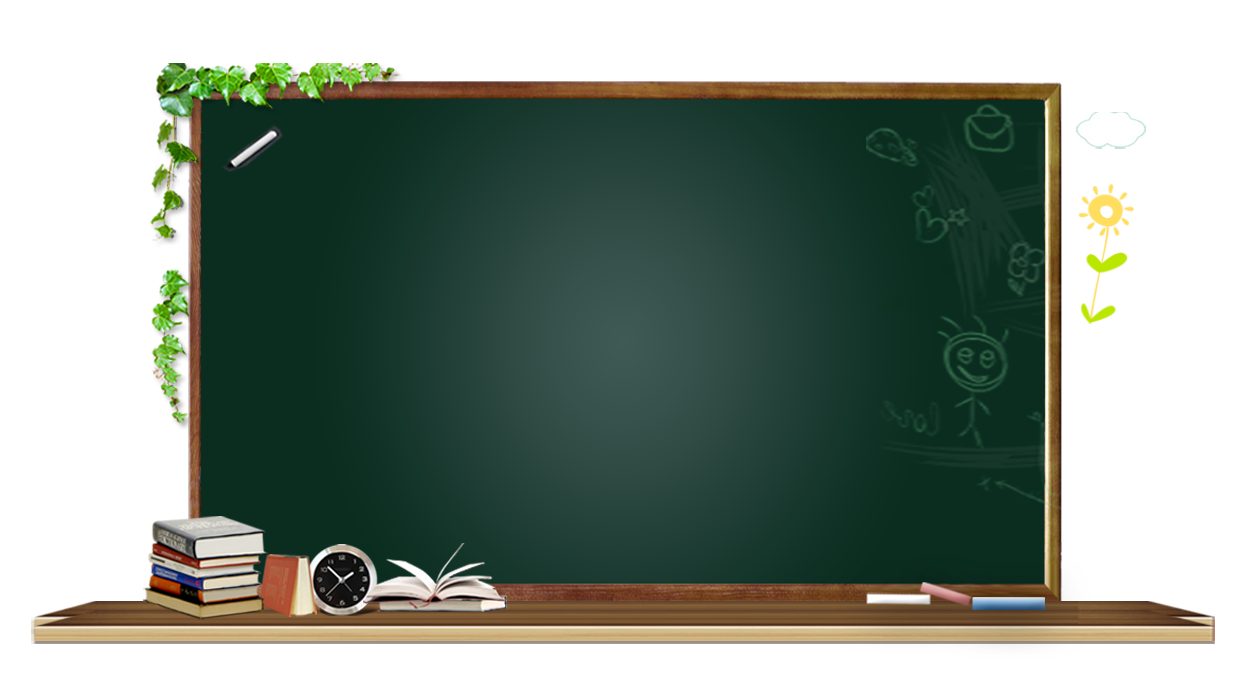 谢谢欣赏
读书分享/教育培训/读书课件/教师公开课/教师演讲/好书分享
说课老师：情缘素材    时间：2018.9.11
详细内容……点击输入本栏的具体文字详细内容……点击输入本栏的具体文字，简明扼要的说明分项内容，此为概念图解。